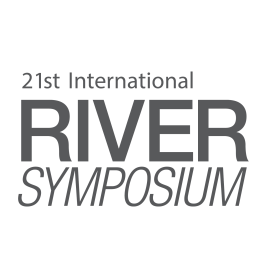 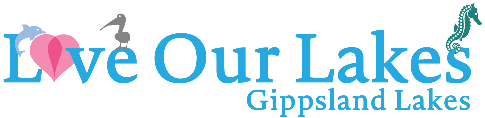 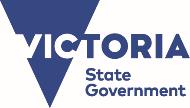 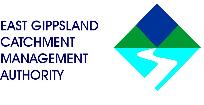 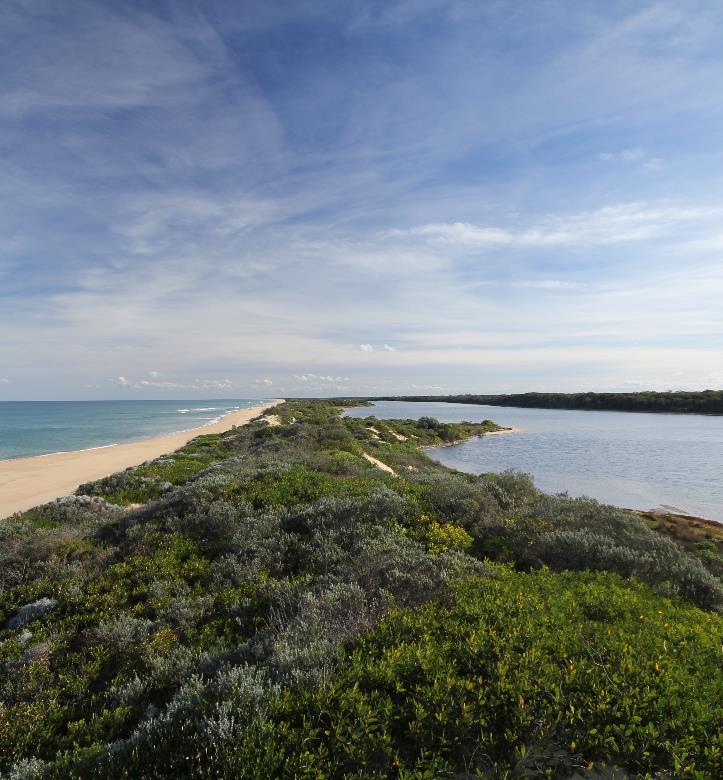 The Gippsland Lakes Program :
Delivering priorities through partnerships
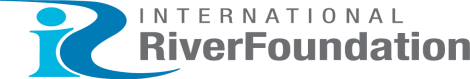 SYDNEY, AUSTRALIA |  14 -18 October 2018
MANAGED BY
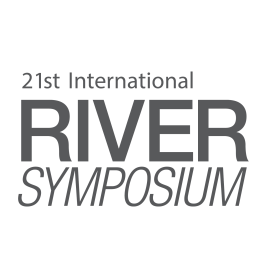 Gippsland Lakes Ramsar Site
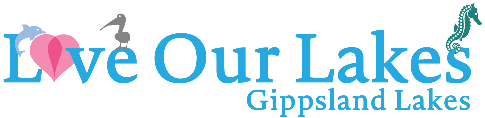 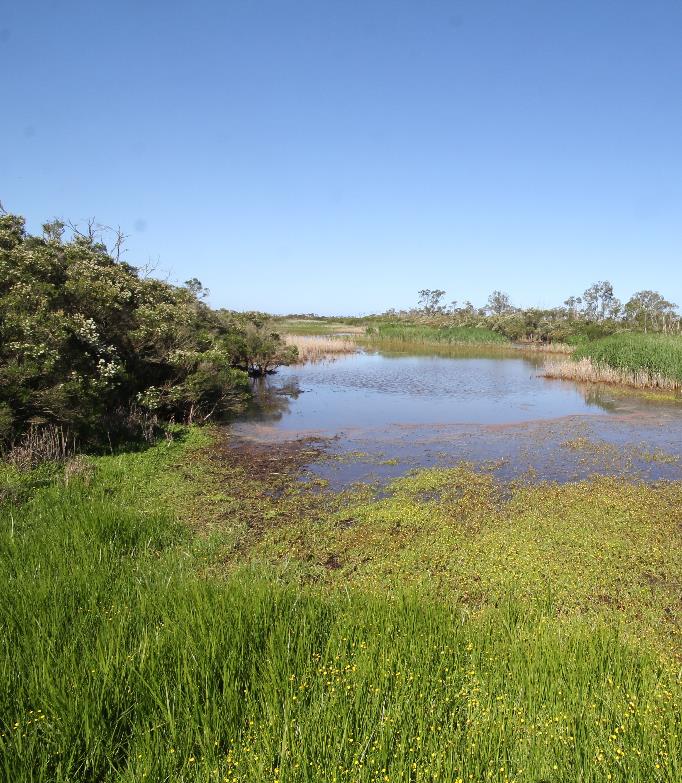 Approx. 300km east of Melbourne
60,000ha in size
Series of coastal lagoons (350km2) and fringing wetlands formed behind a barrier dune system
Catchment area of approx. 20,000km2
7 major river systems
Significant to the Gunaikurnai people with extensive areas of Joint Managed land
Multiple administrative boundaries and jurisdictions
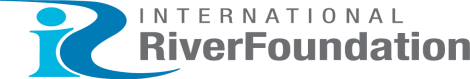 SYDNEY, AUSTRALIA |  14 -18 October 2018
MANAGED BY
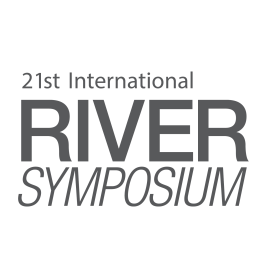 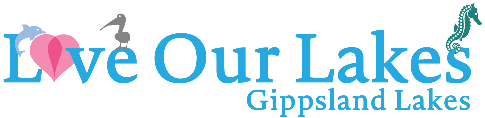 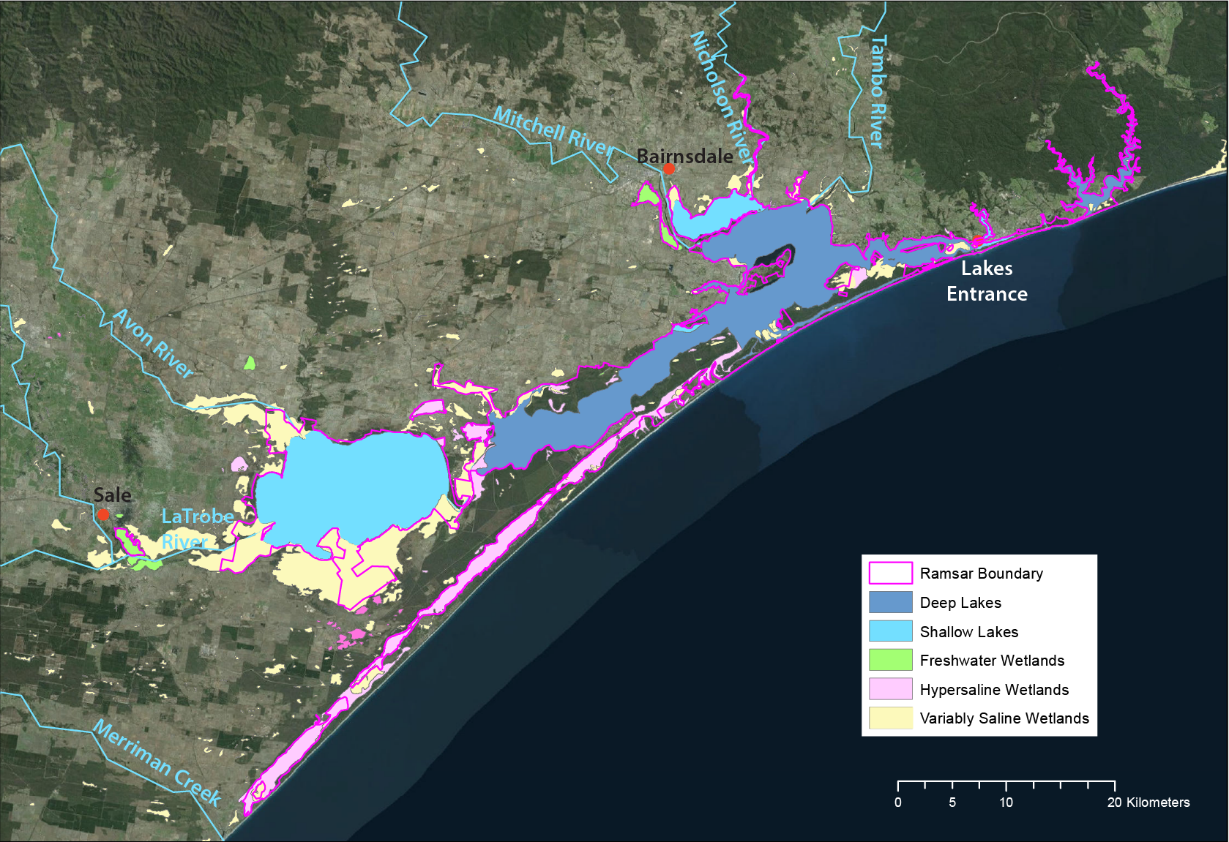 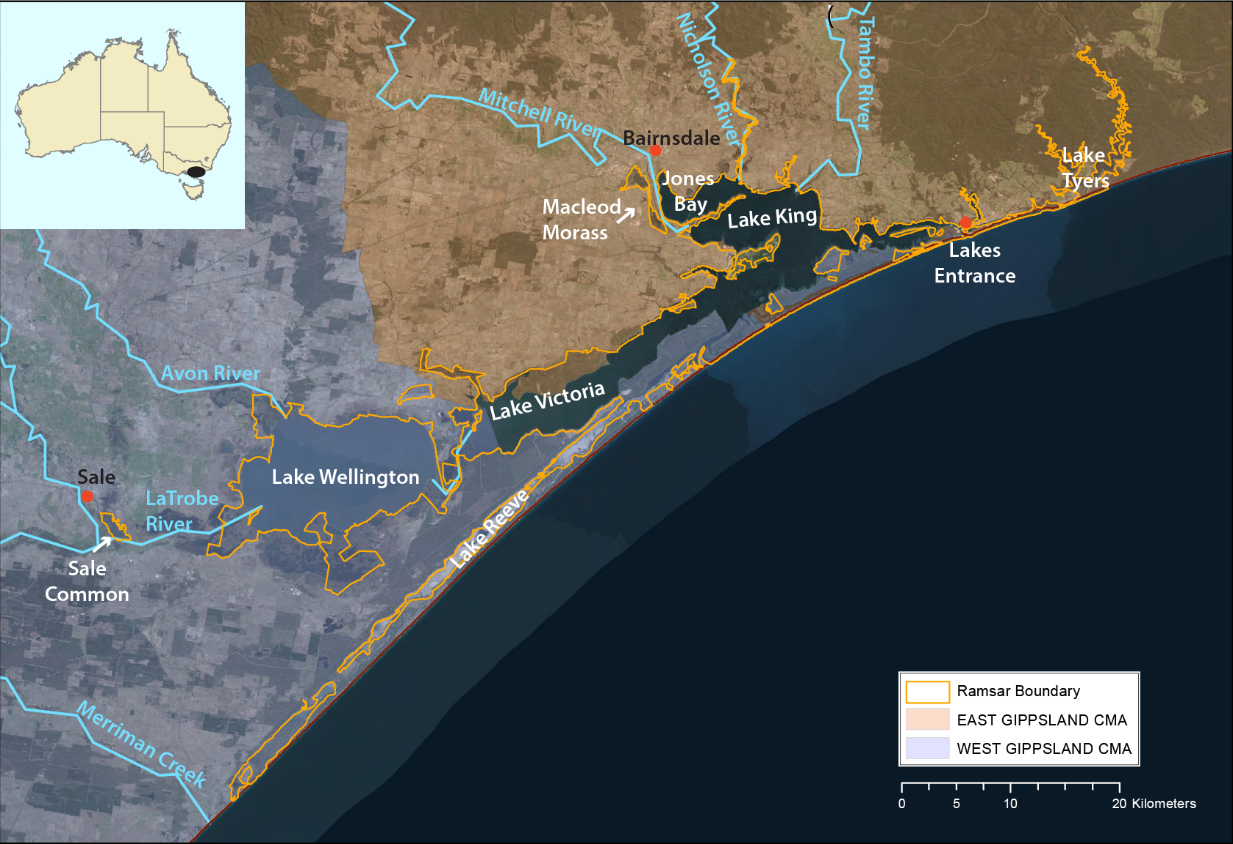 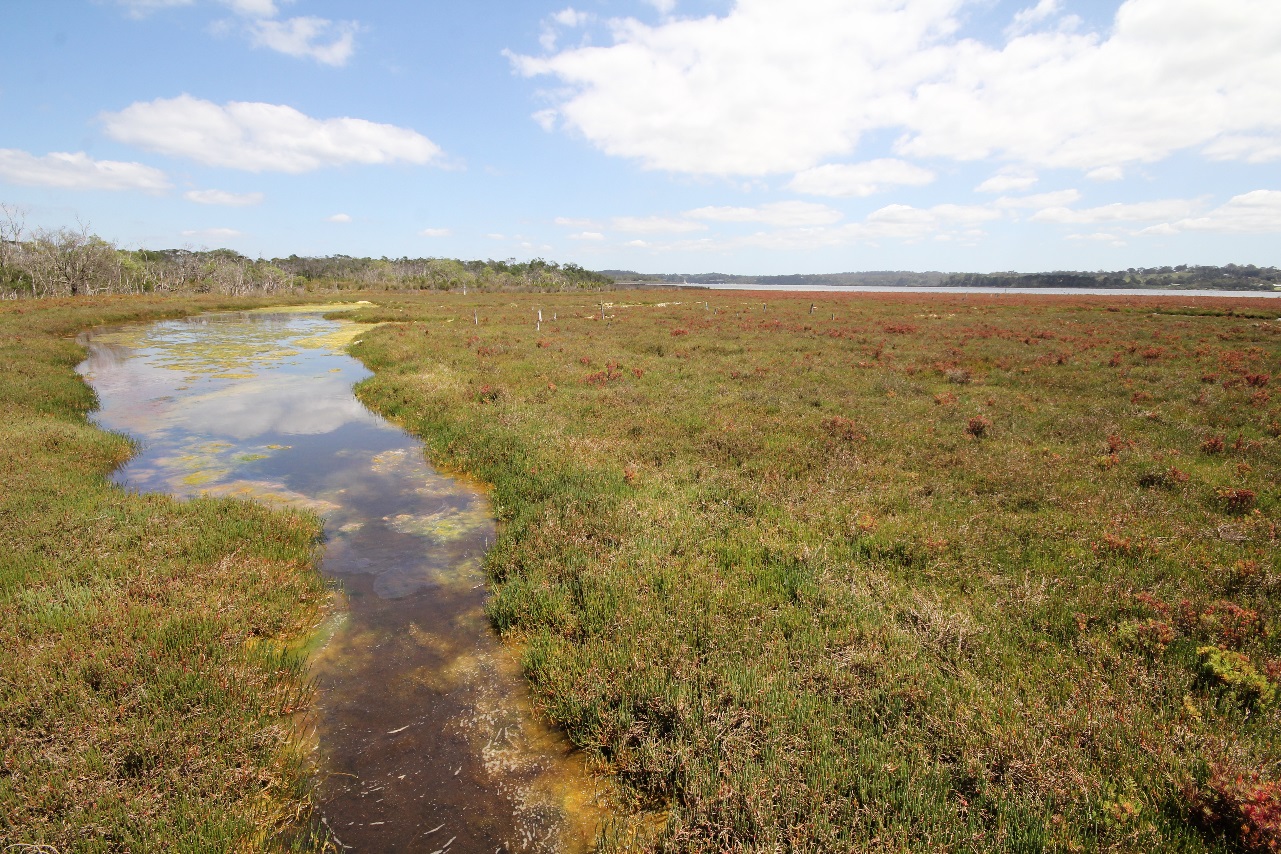 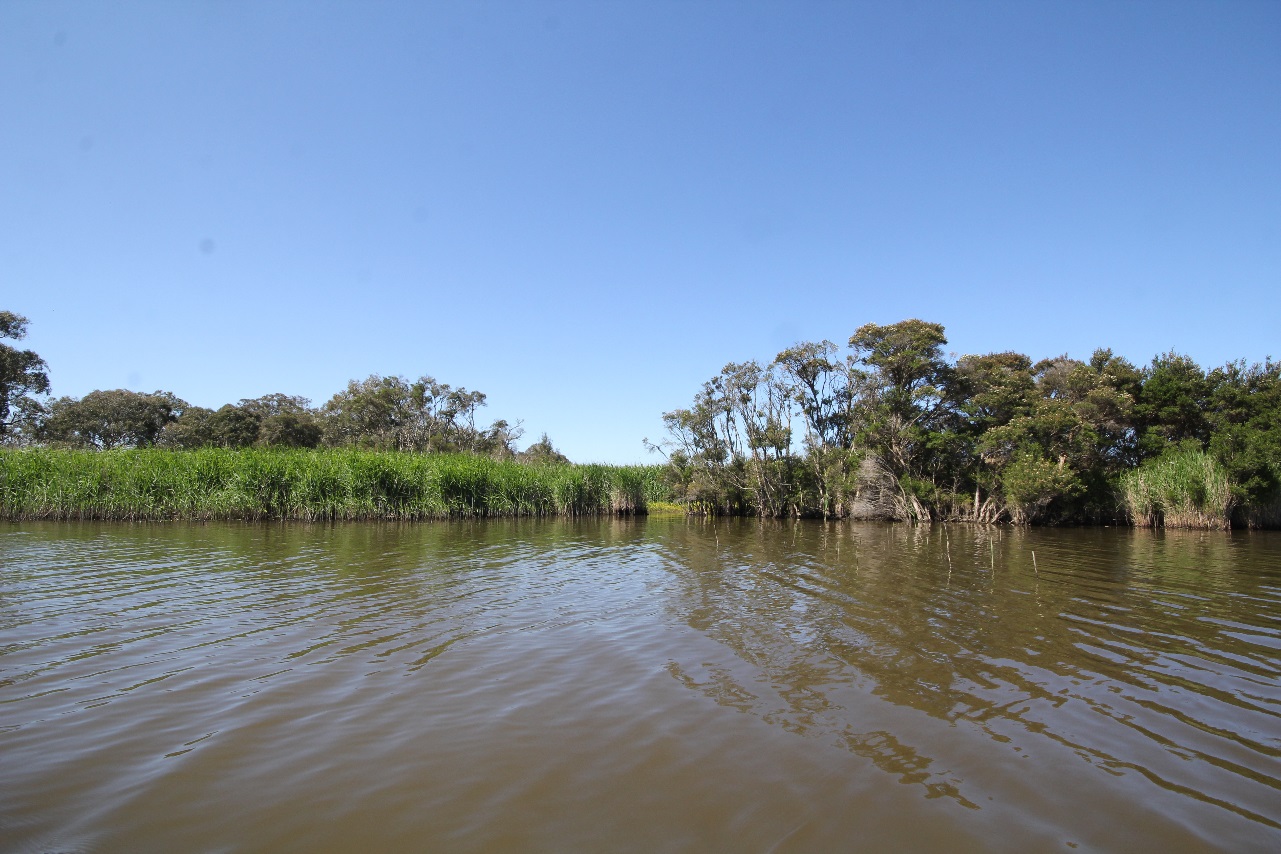 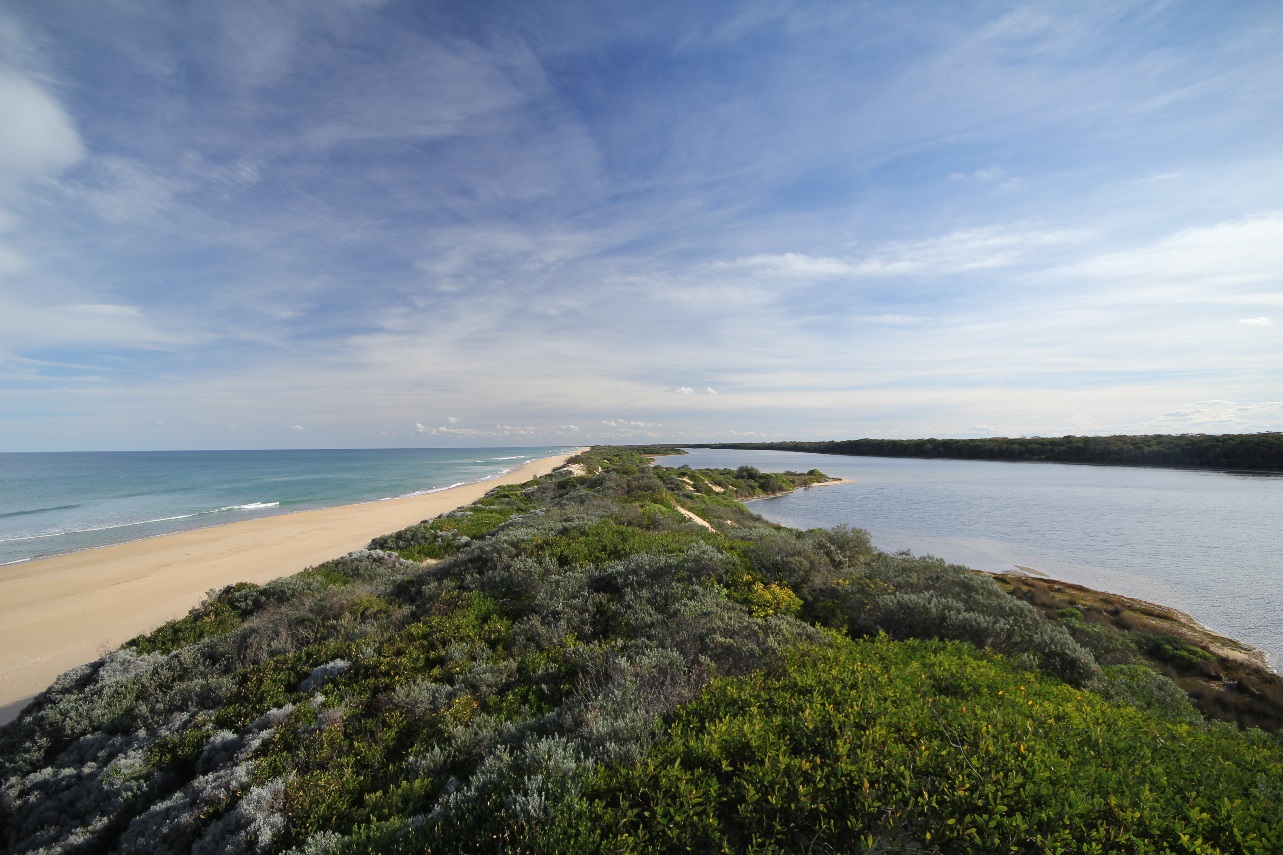 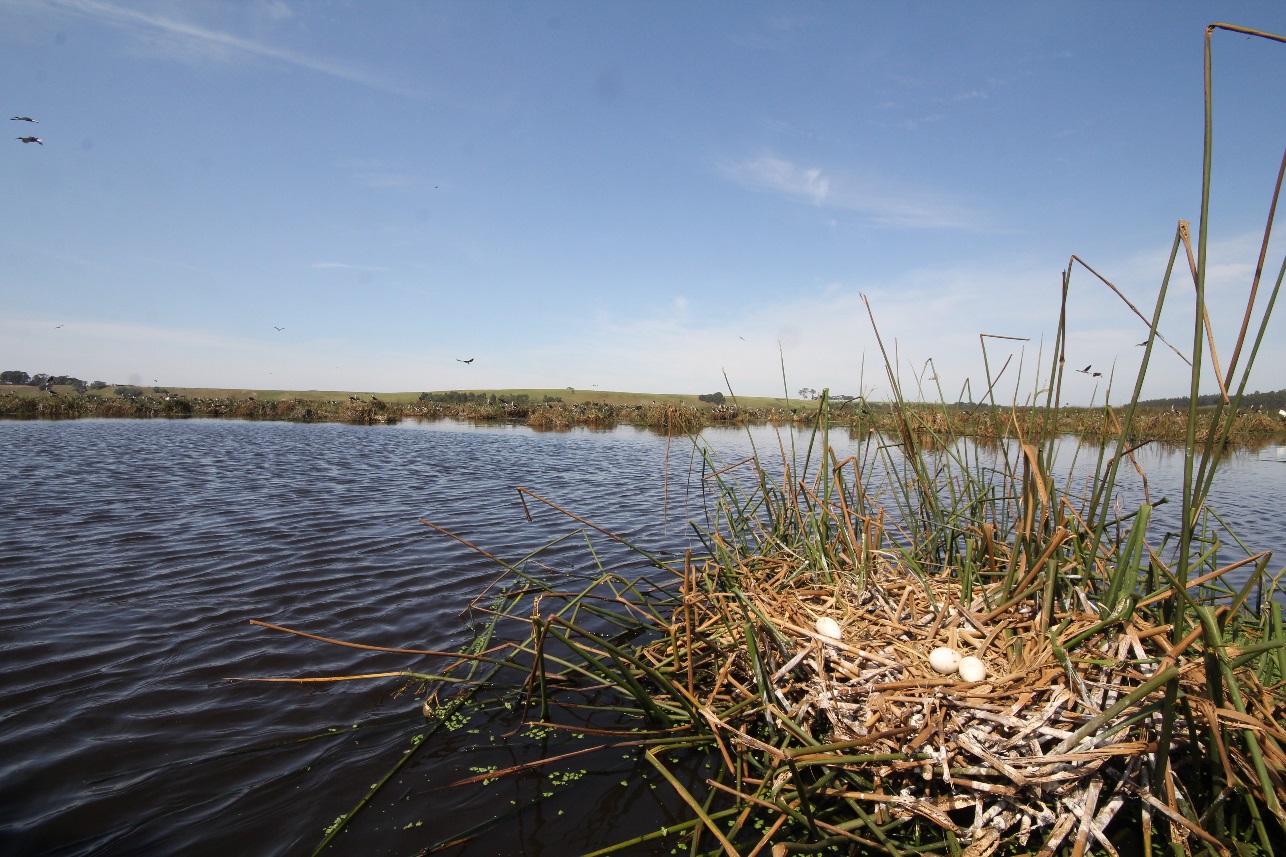 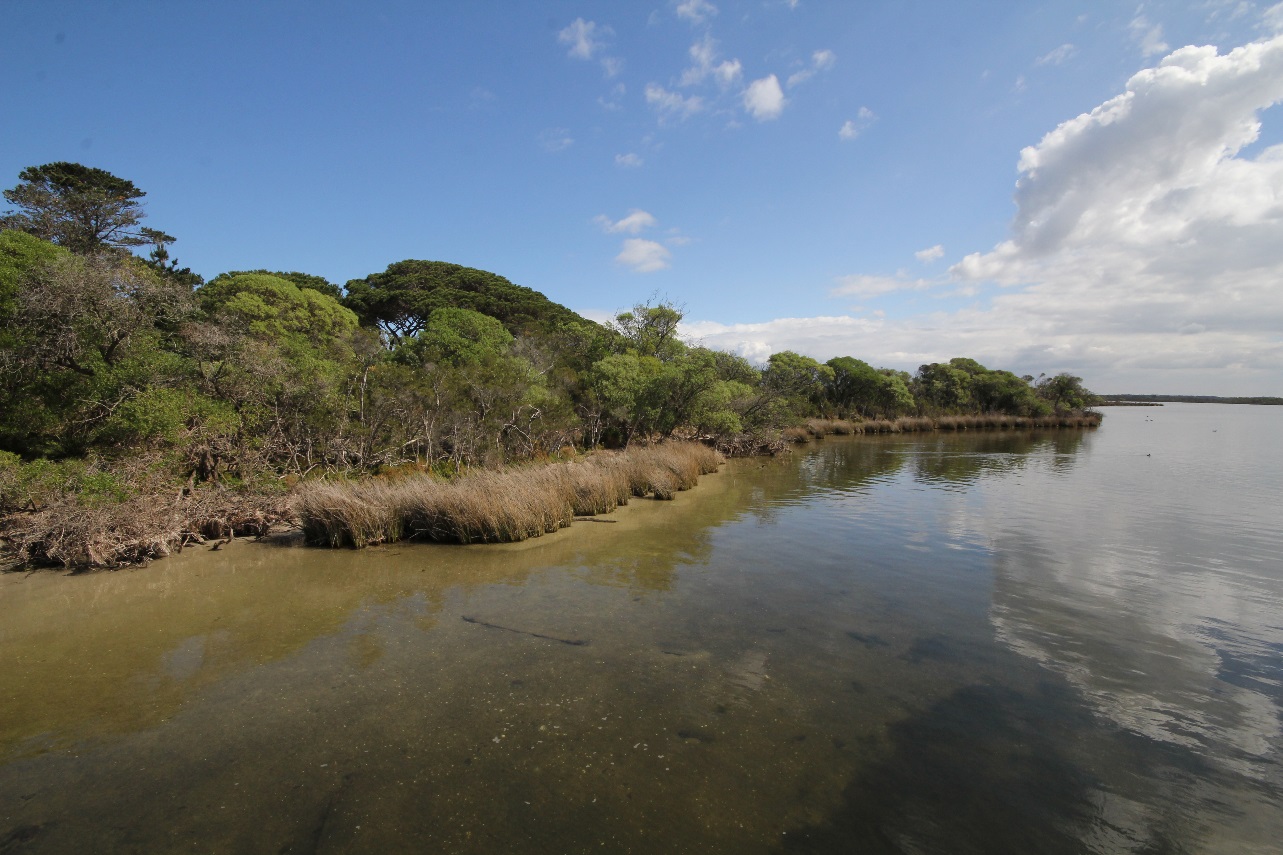 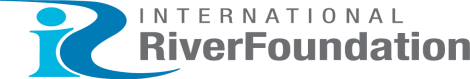 SYDNEY, AUSTRALIA |  14 -18 October 2018
MANAGED BY
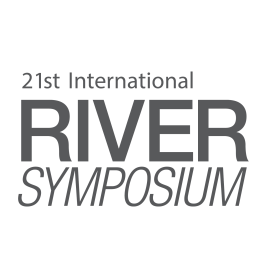 Ramsar Listing 
Criteria
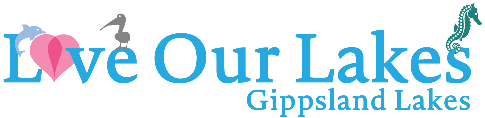 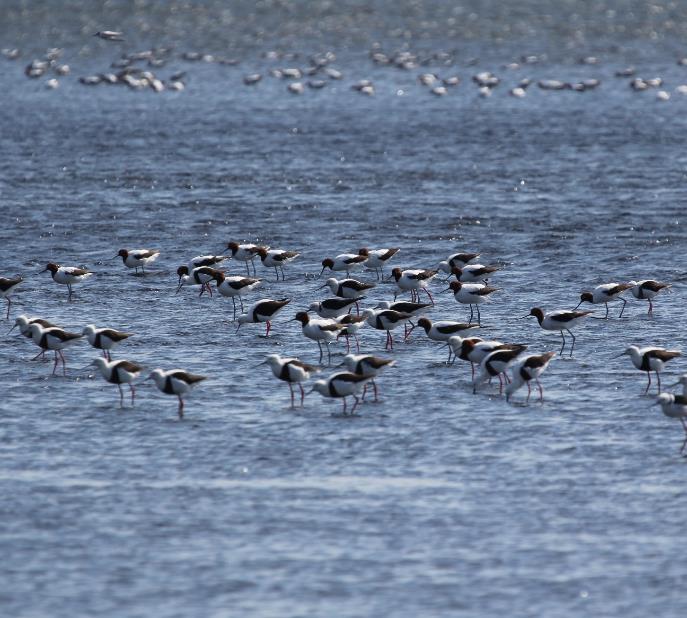 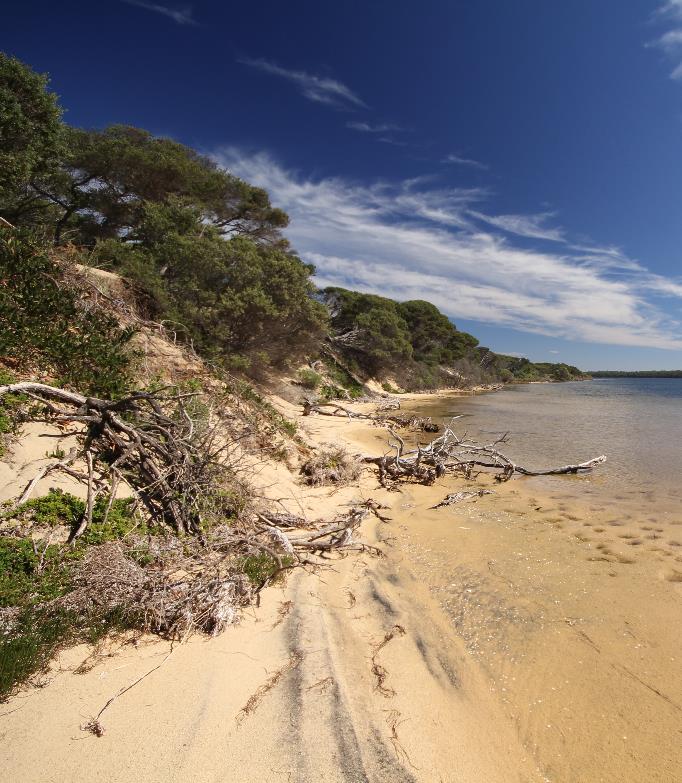 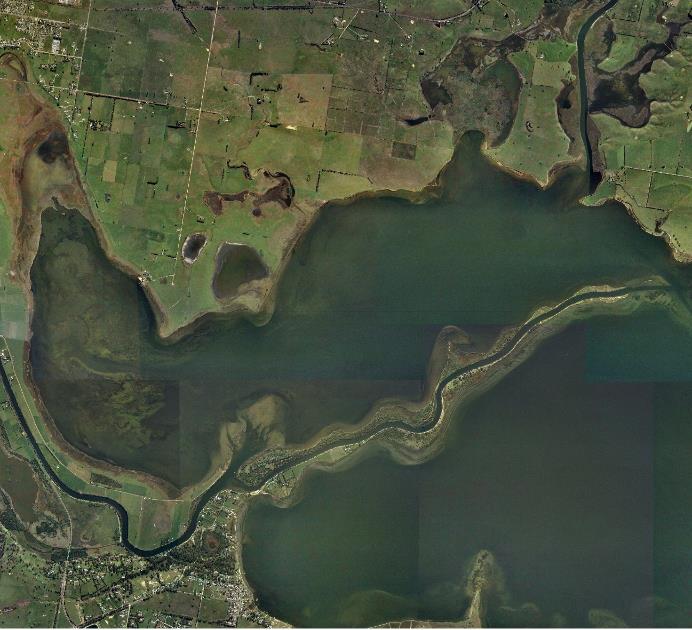 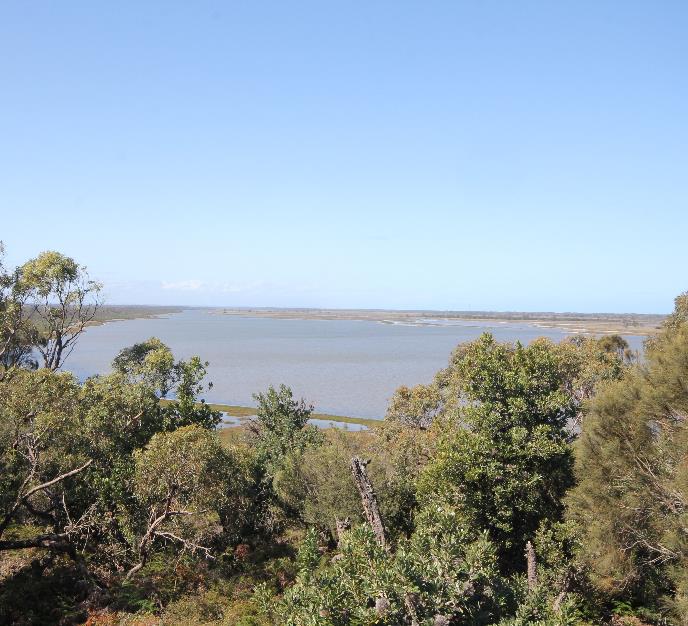 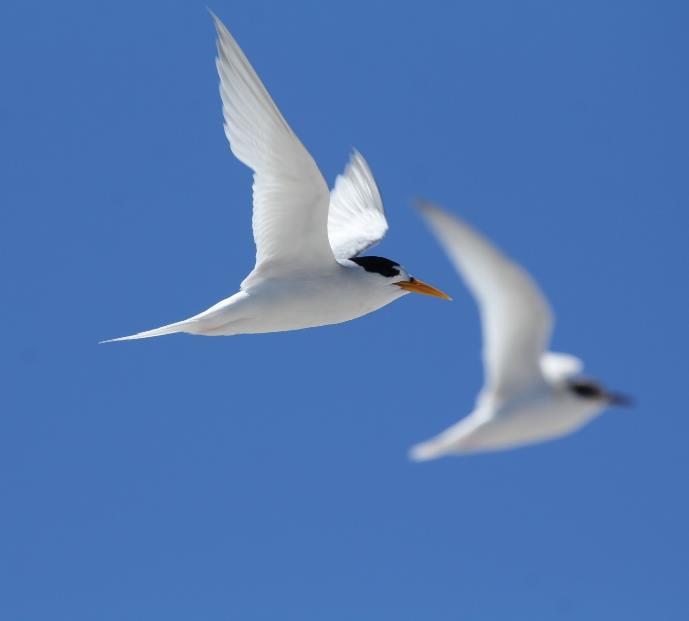 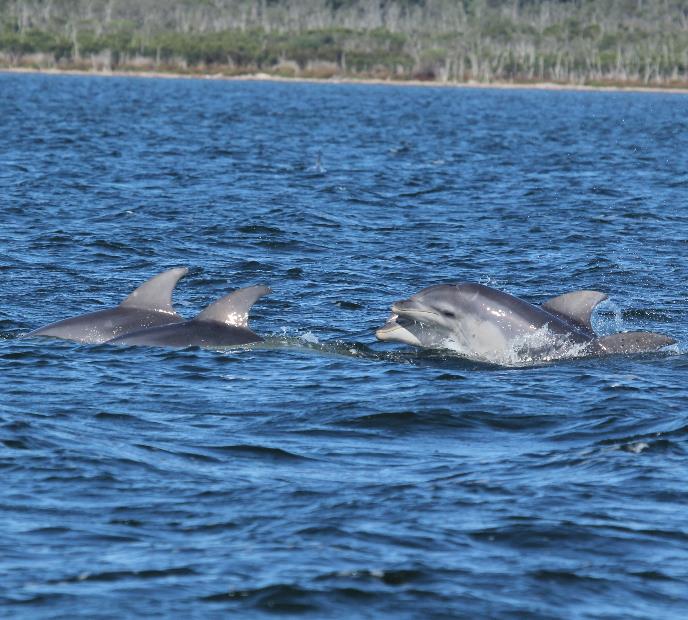 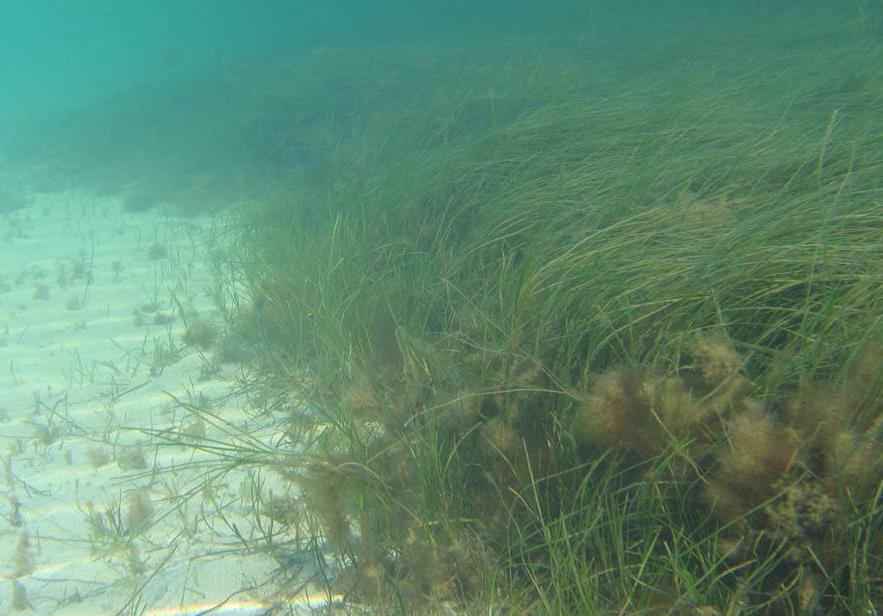 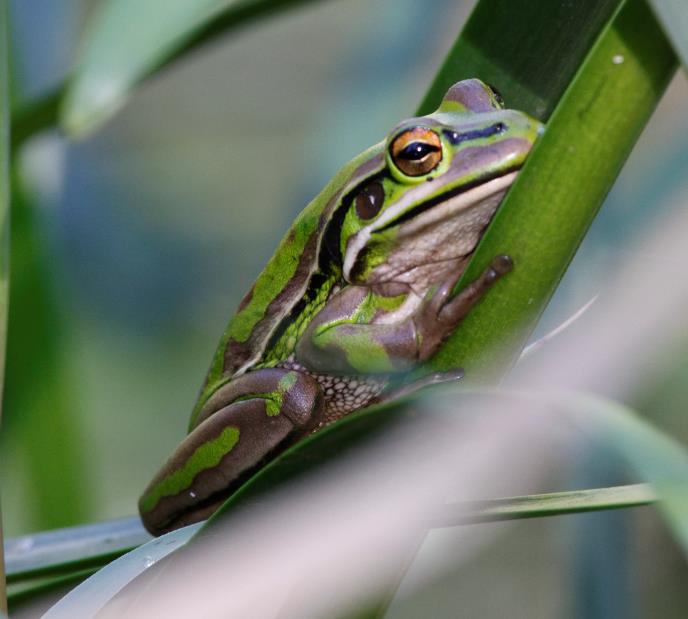 Representative & near natural wetland types 
Supports threatened species and communities 
Regularly supports 1% of a species of waterbird 
Regularly supports 1% of individuals of a non-avian wetland dependant species
Regularly supports >20,000 waterbirds 
Supports species at critical life stages and provide refuge sites 
Important source of food, spawning or nursery habitat for fish
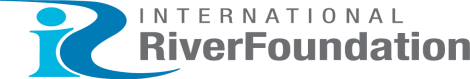 SYDNEY, AUSTRALIA |  14 -18 October 2018
MANAGED BY
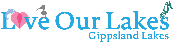 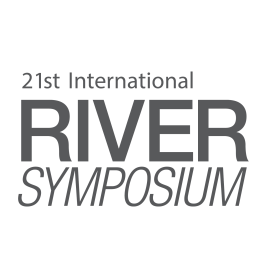 Influences 
and Threats
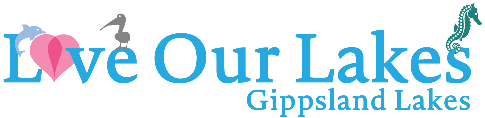 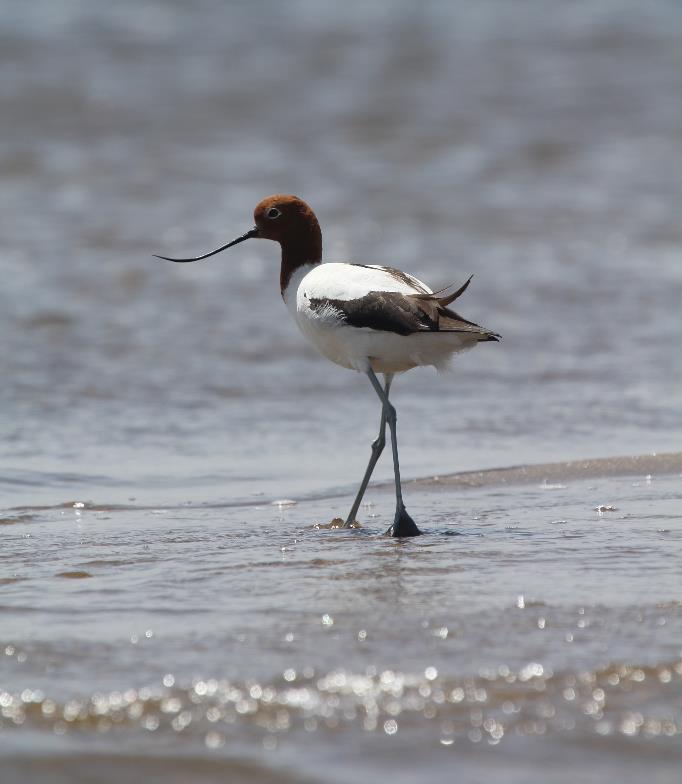 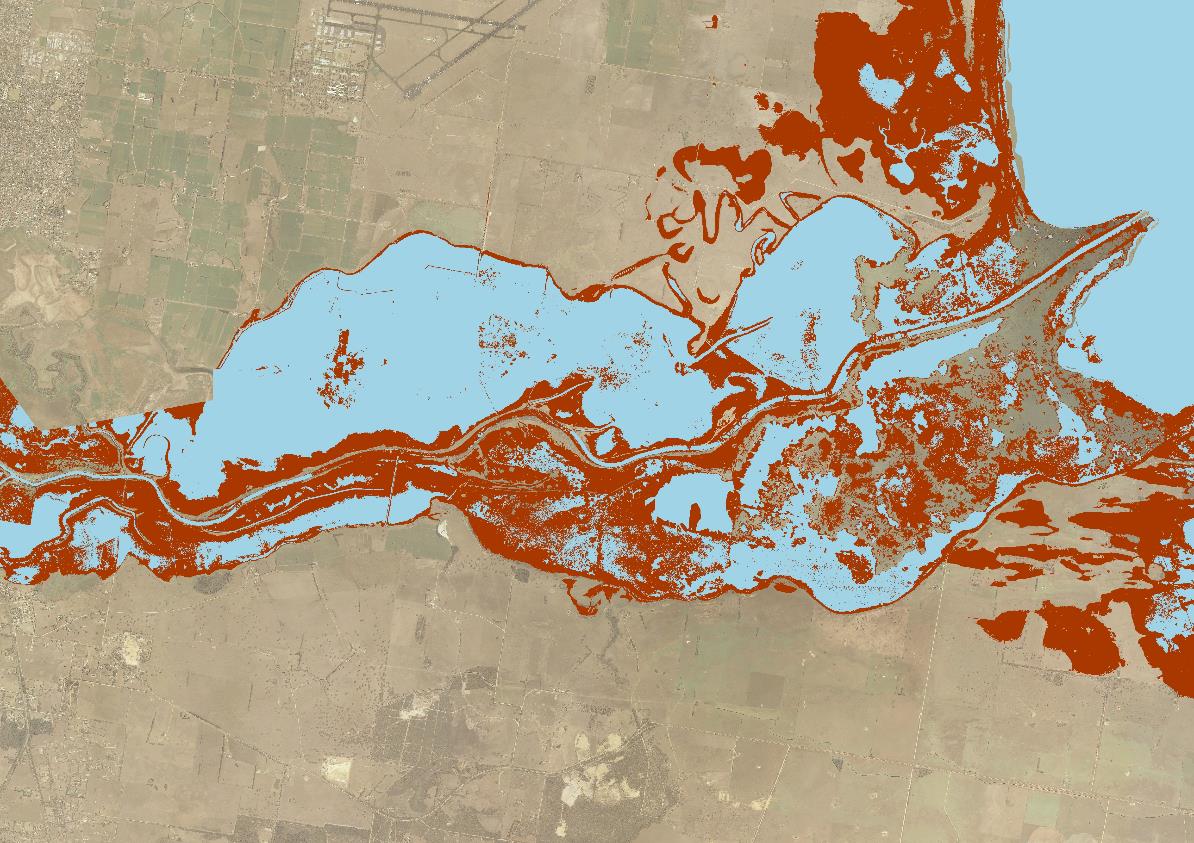 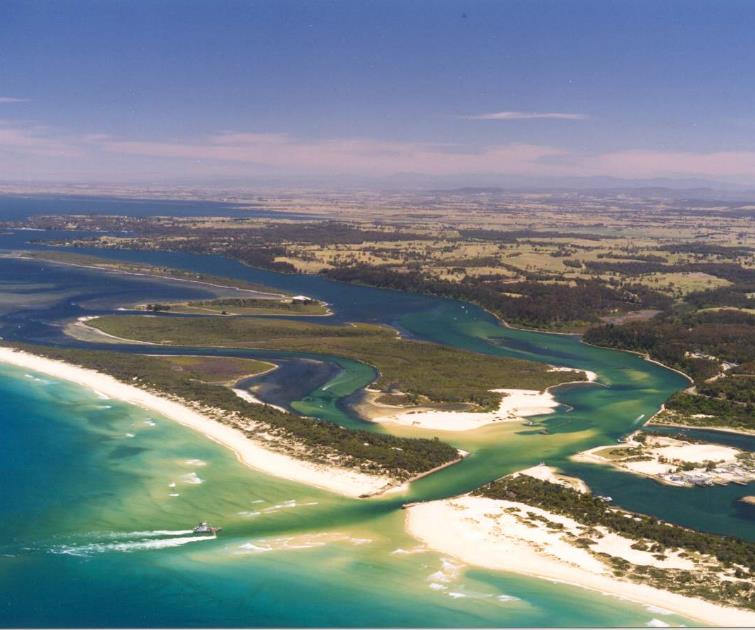 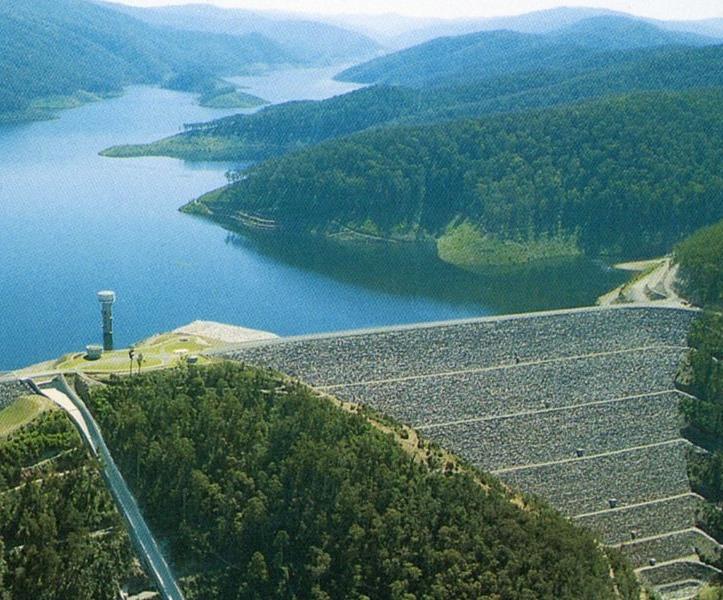 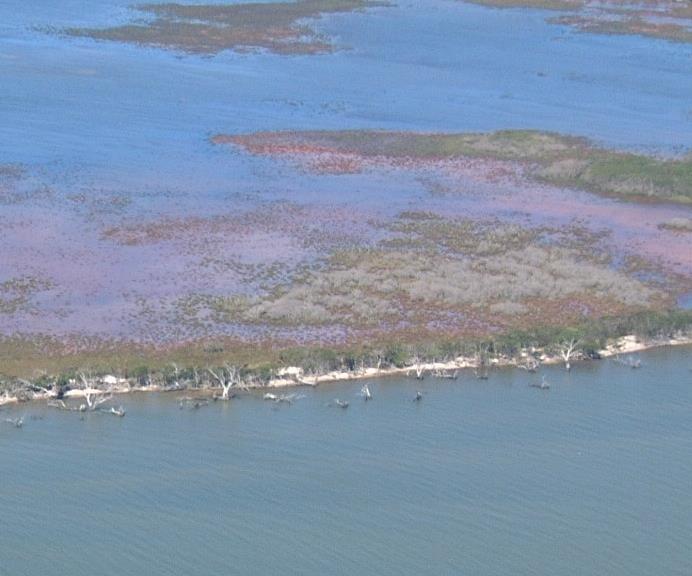 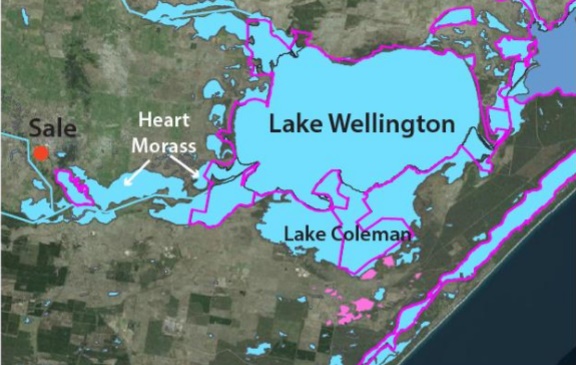 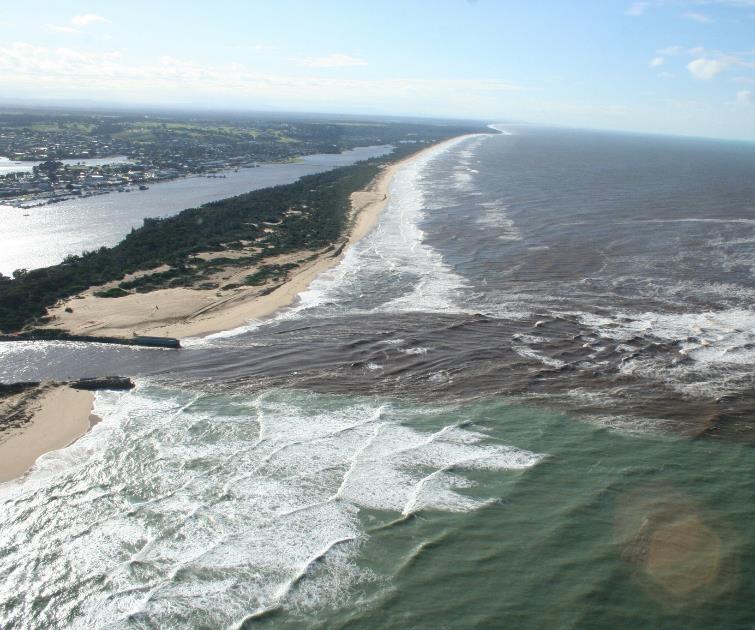 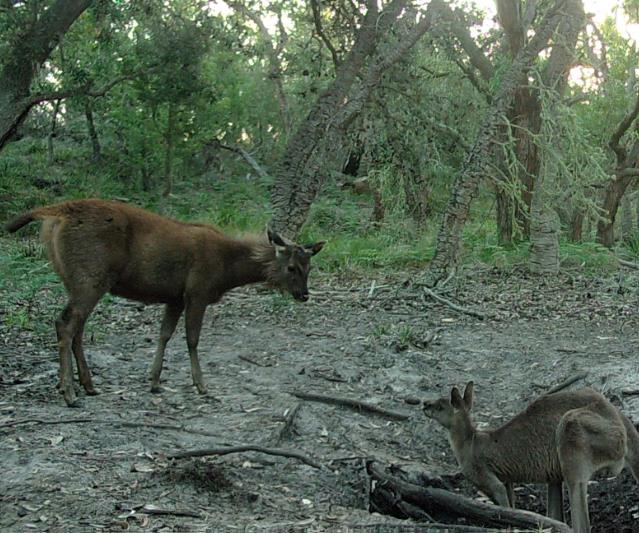 Permanent ocean entrance opening
Extreme events and catchment inputs
Reduction in freshwater inflows
Changing salinity regimes influencing vegetation change and shoreline erosion
Impacts of pest plants and animals on biodiversity values and wetland function
Impacts of a changing climate
Complex management arrangements
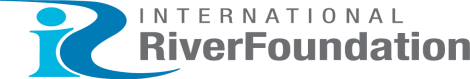 SYDNEY, AUSTRALIA |  14 -18 October 2018
MANAGED BY
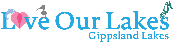 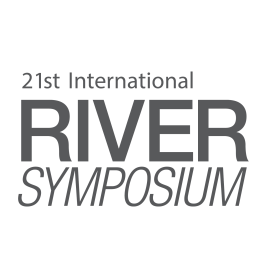 Gippsland Lakes Program
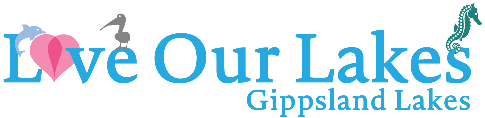 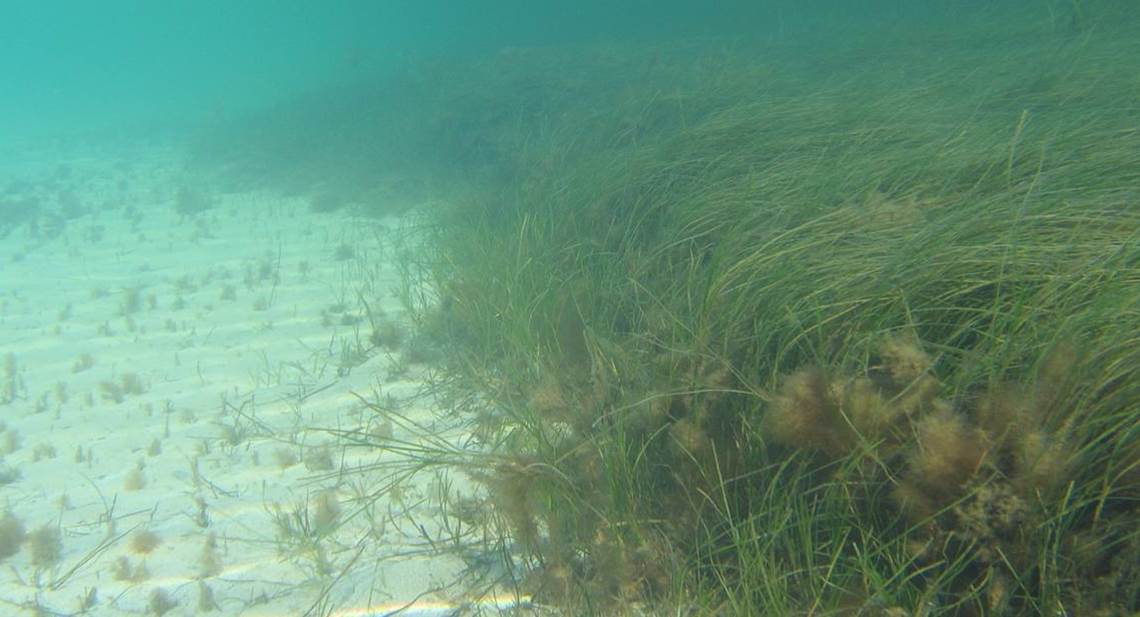 Three core components to making it work
an 
effective plan
clear governance
true partnership approaches
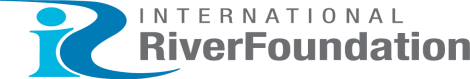 SYDNEY, AUSTRALIA |  14 -18 October 2018
MANAGED BY
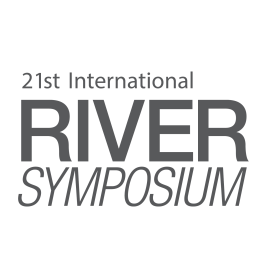 Strategic Planning
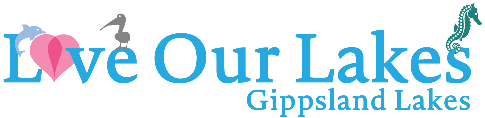 A plan for integrated management action
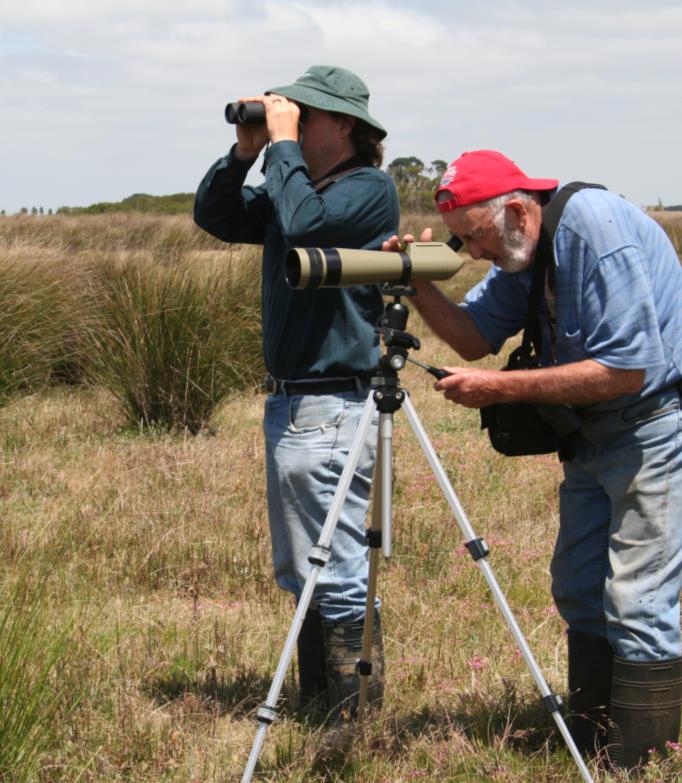 The Gippsland Lakes Ramsar Site Management Plan provides         strategic direction for action around the lakes. 
The plan is important, but its development represents a          partnership approach to planning.                     
This included:
Collaborative approach
Clear roles and responsibilities (for the development of the plan and within the plan)
Alignment of actions with obligations
Involvement of community objectives
Clear guidance for action
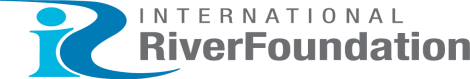 SYDNEY, AUSTRALIA |  14 -18 October 2018
MANAGED BY
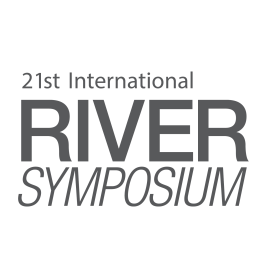 Governance
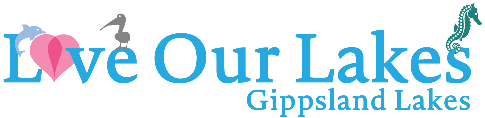 A structure to enable collaboration
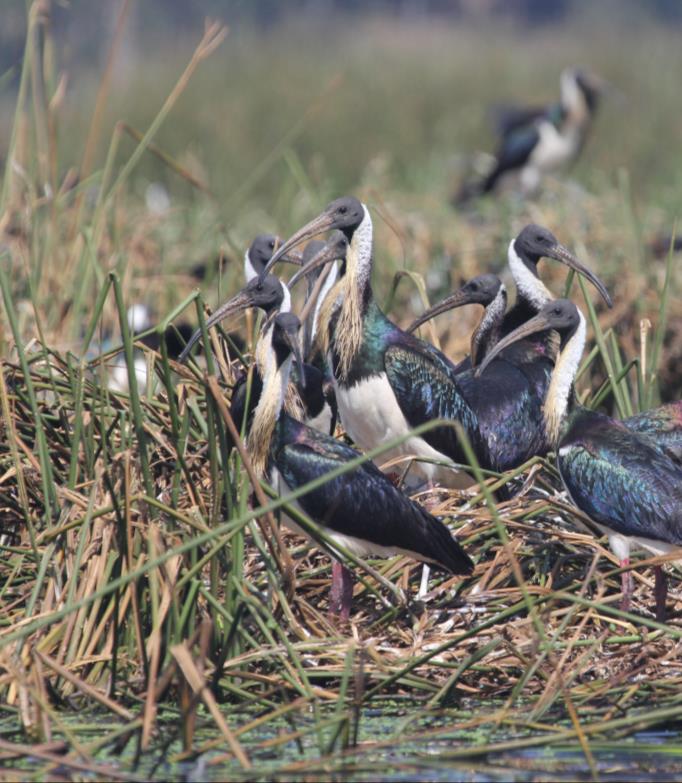 Clear objectives
Strategic direction
Gippsland Lakes Coordinating Committee
Operational decision makers
Lead coordination and collaboration
Gippsland Lakes Delivery Managers
Focussed on 4 priority program areas
Identify opportunities at project level
Convened by the Delivery Managers Group
Priority Program Area Coordination Groups
Implement projects on the ground
Involve multiple partners
Agency and community working together
Project Managers
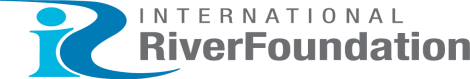 SYDNEY, AUSTRALIA |  14 -18 October 2018
MANAGED BY
A partnership 
approach
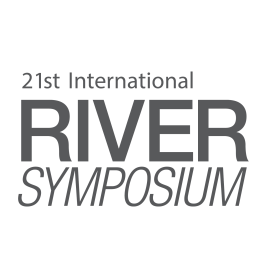 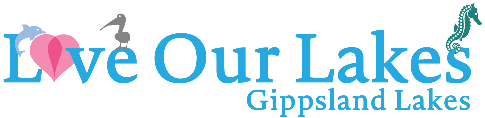 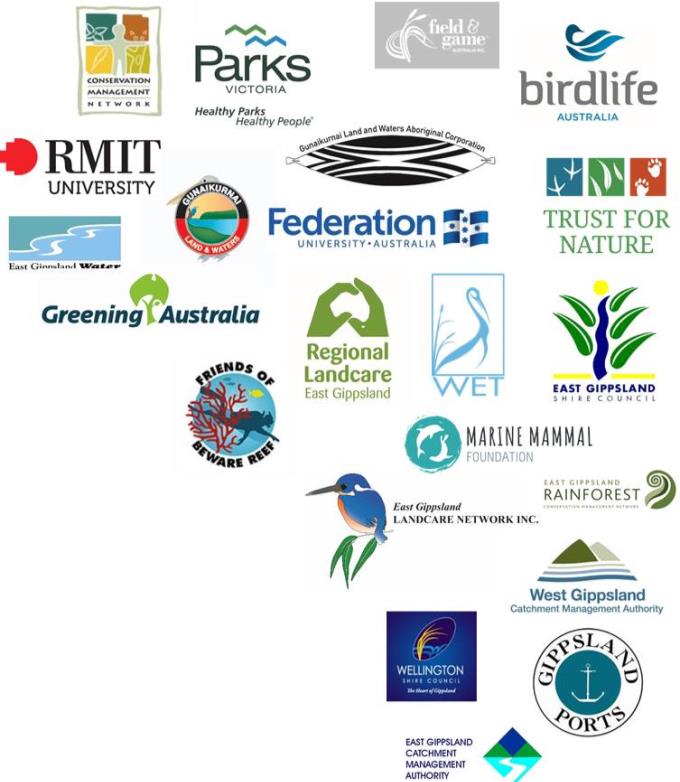 Working together on the ground
The Gippsland Lakes Program involves over 37 agency and community partners working together on a range of issues and projects.

This involves:
Aligning involvement to roles and responsibilities
Supporting community to implement their priorities (within the strategic framework)
Multiple partners working together on ‘single’ projects
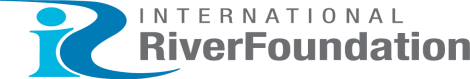 SYDNEY, AUSTRALIA |  14 -18 October 2018
MANAGED BY
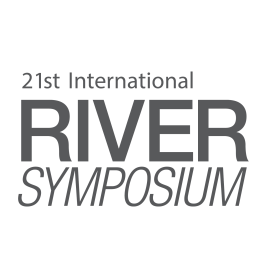 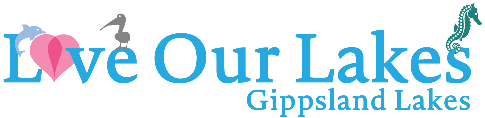 Challenges
What helped in meeting them and are we succeeding?
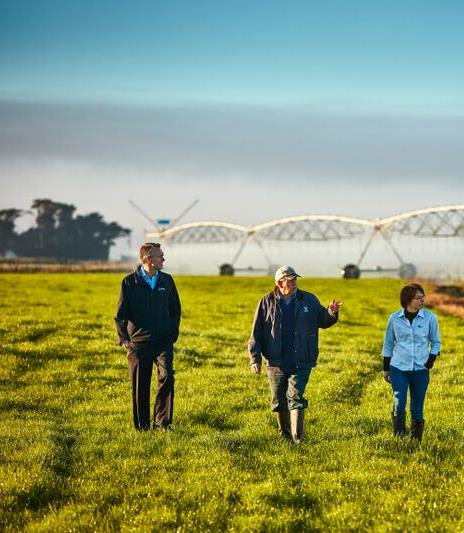 an 
effective 
plan
an 
effective 
plan
true partnership approaches
true partnership approaches
clear governance
clear governance
clear governance
Issue: Gaining and maintaining support for priorities



Issue: Changing practice for the development of on ground programs


Issue: Achieving ‘real’ partnerships when implementing projects
Incorporation of objectives into other programs
Development of  integrated programs of work
Community and agencies working together
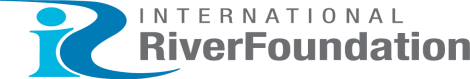 SYDNEY, AUSTRALIA |  14 -18 October 2018
MANAGED BY
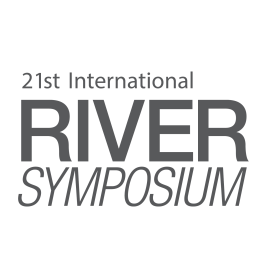 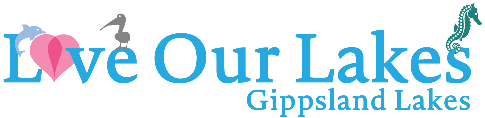 Summary
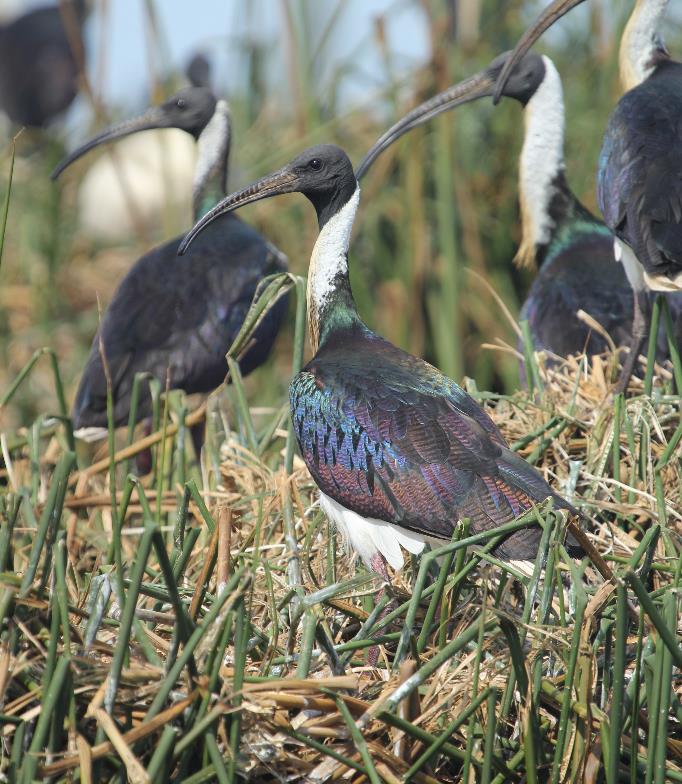 The Gippsland Lakes system is big, complex and in transition
Sound inclusive planning, prioritisation, and agreed accountabilities for management are critical to success
Partnerships are key to achieving a truly integrated approach to on ground action
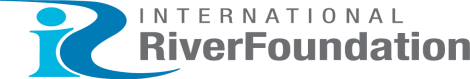 SYDNEY, AUSTRALIA |  14 -18 October 2018
MANAGED BY
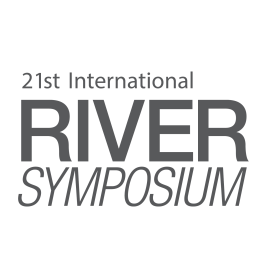 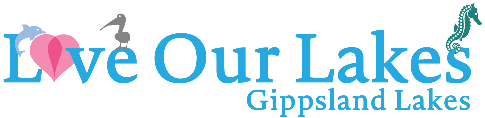 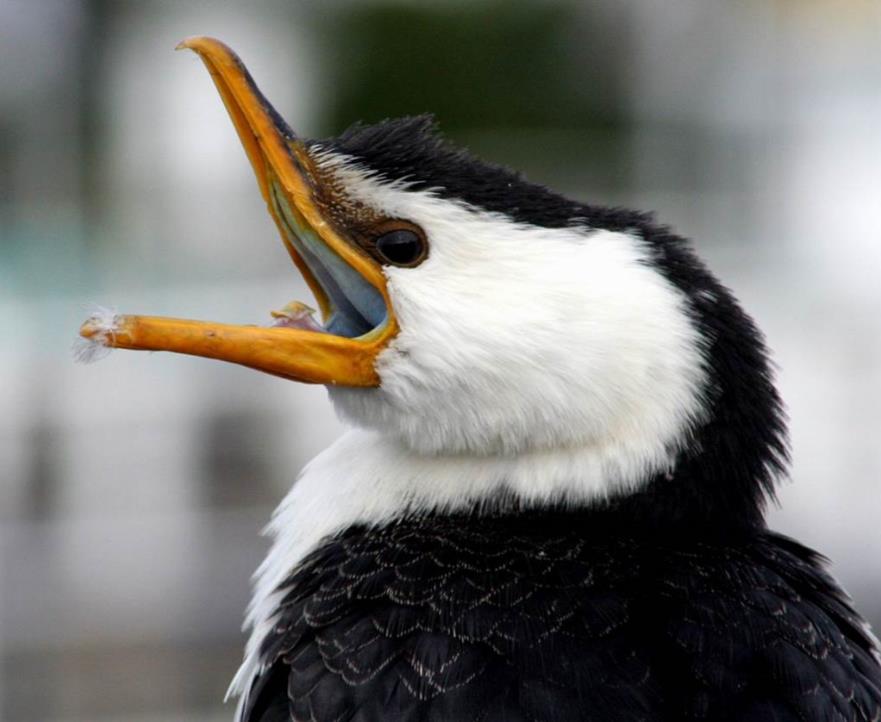 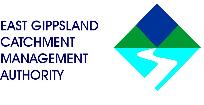 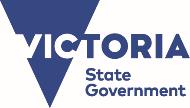 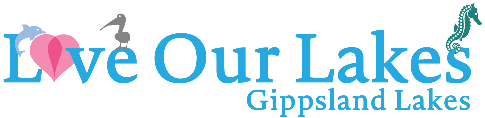 Sean Phillipson | NRM Projects Manager
East Gippsland Catchment Management Authority
sphillipson@egcma.com.au
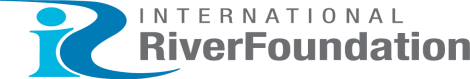 SYDNEY, AUSTRALIA |  14 -18 October 2018
MANAGED BY